Hashing
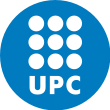 Jordi Cortadella and Jordi Petit
Department of Computer Science
The parking lot
We want to keep a database of the cars inside a parking lot. The database is automatically updated each time the cameras at the entry and exit points of the parking read the plate of a car.

Each plate is represented by a free-format short string of alphanumeric characters (each country has a different system).

The following operations are needed:
Add a plate to the database (when a car enters).
Remove a plate from the database (when a car exits).
Check whether a car is in the parking.

Constraint: we want the previous operations to be very efficient, i.e., executed in constant time.(This constraint is overly artificial, since the activity in a parking lot is extremely slow compared to the speed of a computer.)
Hashing
© Dept. CS, UPC
2
Naïve implementation options
Hashing
© Dept. CS, UPC
3
Hashing
Plates
Hash function
Hash table
?
A hash function maps data of arbitrary size to a table of fixed size.
Important questions:
How to design a good hash function?
The hash function is not injective. How to handle collisions?
Hashing
© Dept. CS, UPC
4
Hash function
Hashing
© Dept. CS, UPC
5
Hashing the plates: some attempts
Hashing
© Dept. CS, UPC
6
Hashing the plates: some attempts
Hashing
© Dept. CS, UPC
7
Example of hash function for strings
/** Hash function for strings */unsigned int hash(const string& key, int tableSize) {  unsigned int hval = 0;  for (char c: key) hval = 37*hval + c;  return hval%tableSize;}
Hashing
© Dept. CS, UPC
8
Handling collisions
Hashing
© Dept. CS, UPC
9
Handling collisions: separate chaining
0
81
1
64
4
25
36
16
49
9
(perfect squares mod 10)
Hashing
© Dept. CS, UPC
10
Handling collisions: using the same hash table
Hashing
© Dept. CS, UPC
11
An example
Separate chaining:
Linear probing:
55
77
44
20
26
93
17
31
54
What if we remove 55? Use lazy deletion!
Hashing
© Dept. CS, UPC
12
Rehashing
Hashing
© Dept. CS, UPC
13
Complexity analysis
Hashing
© Dept. CS, UPC
14
Binary Search Trees vs. Hash Tables
Not a clear winner
Hashing
© Dept. CS, UPC
15
Application: data integrity check
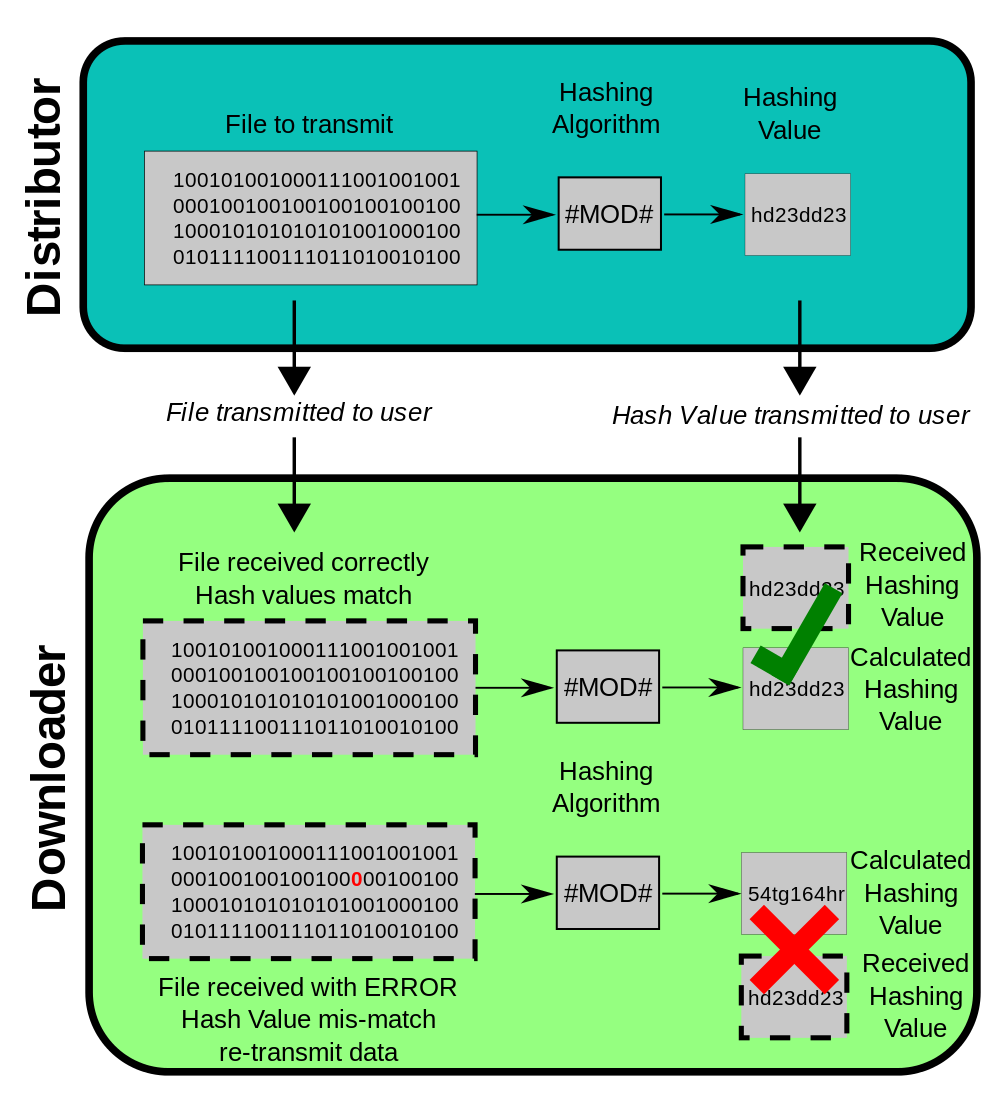 Hash functions are used toguarantee the integrity of data(files, messages, etc) whendistributed between differentlocations.
Different hashingalgorithms exist:
MD5, SHA1, SHA255, …

The probability of collisionis extremely low.
Hashing
© Dept. CS, UPC
16
Application: password verification
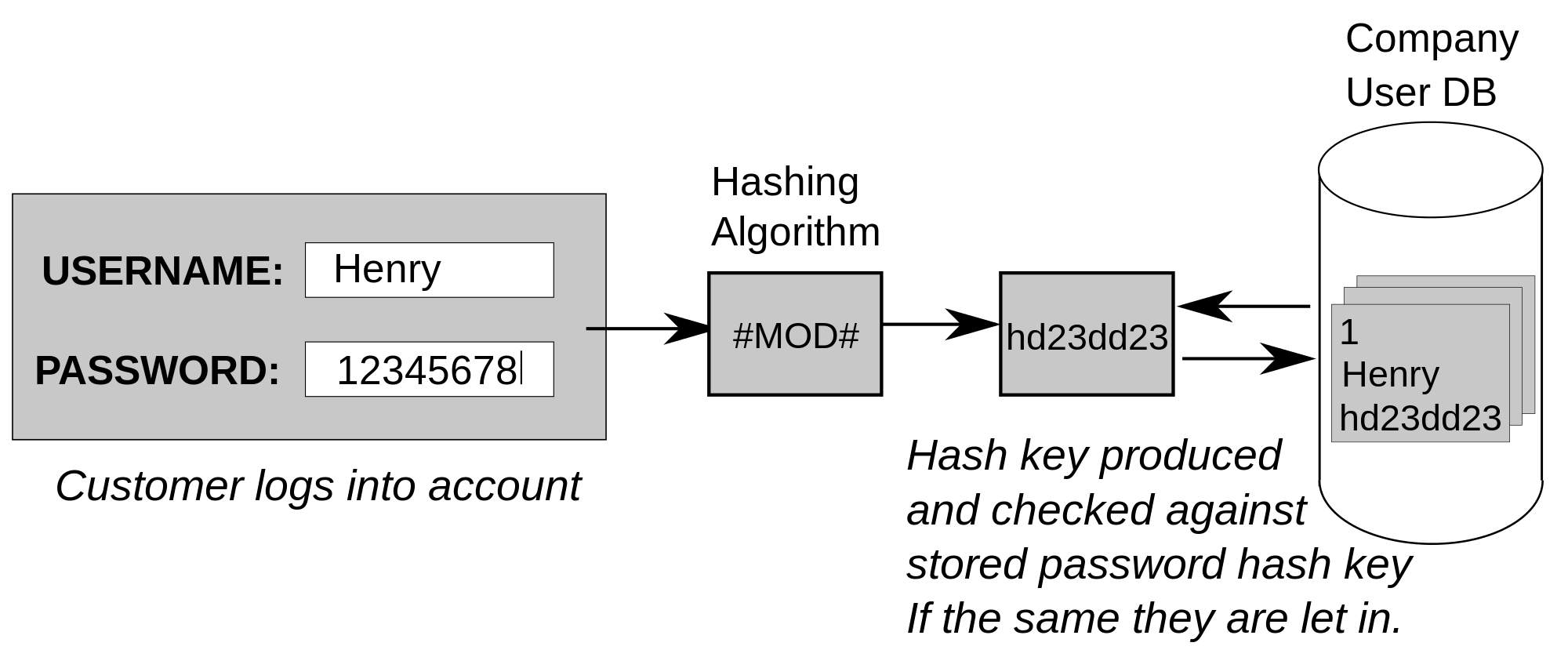 Security is based on the fact that hashing functions are cryptographic (not reversible).

Be careful: there are databases of hash values for “popular” passwords(e.g., 123456, qwerty, password, barcelona, samsung,…).
Hashing
© Dept. CS, UPC
17
Exercises
Hashing
© Dept. CS, UPC
18
Hash function
Hashing
© Dept. CS, UPC
19
All elements different
Hashing
© Dept. CS, UPC
20